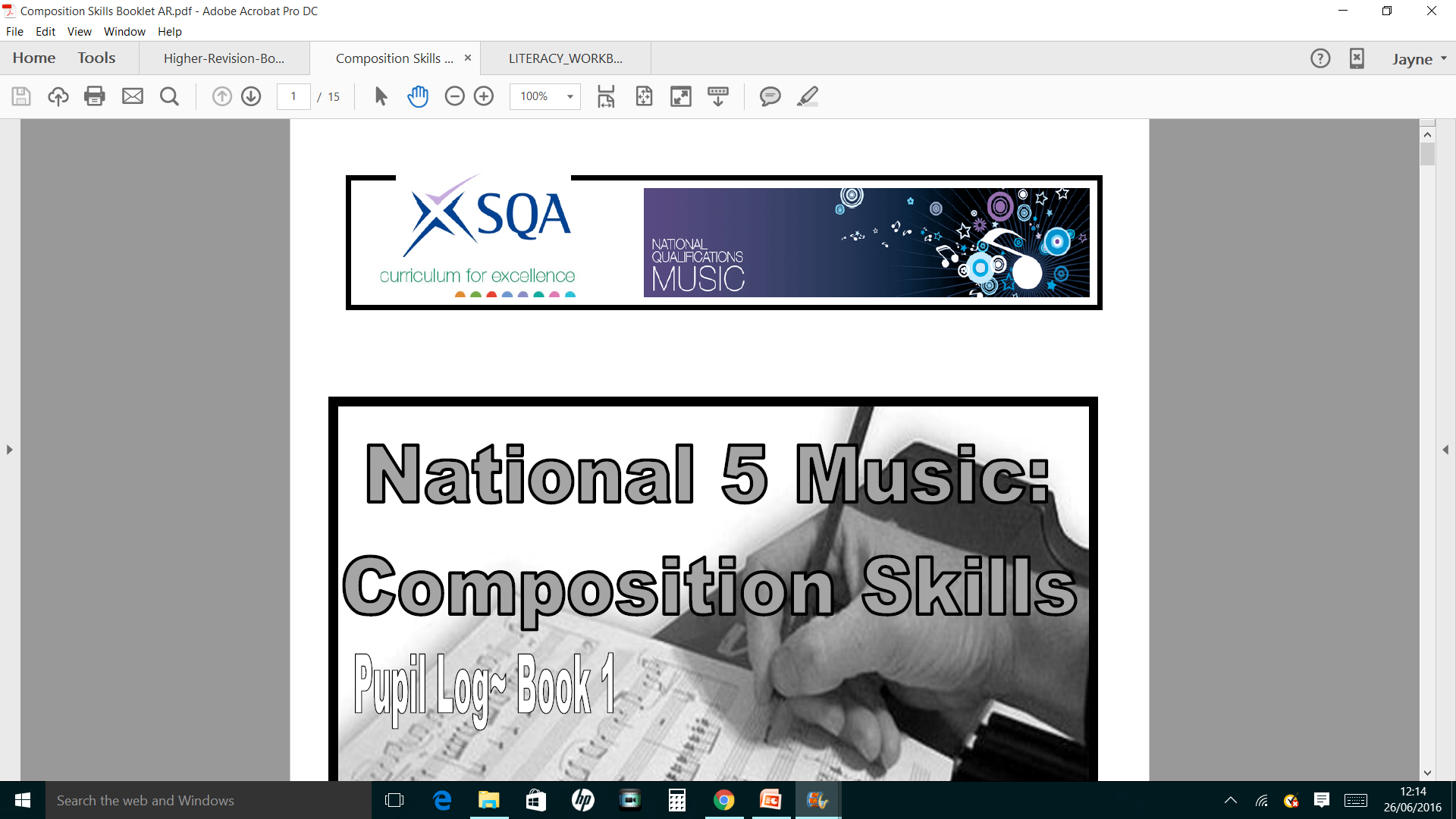 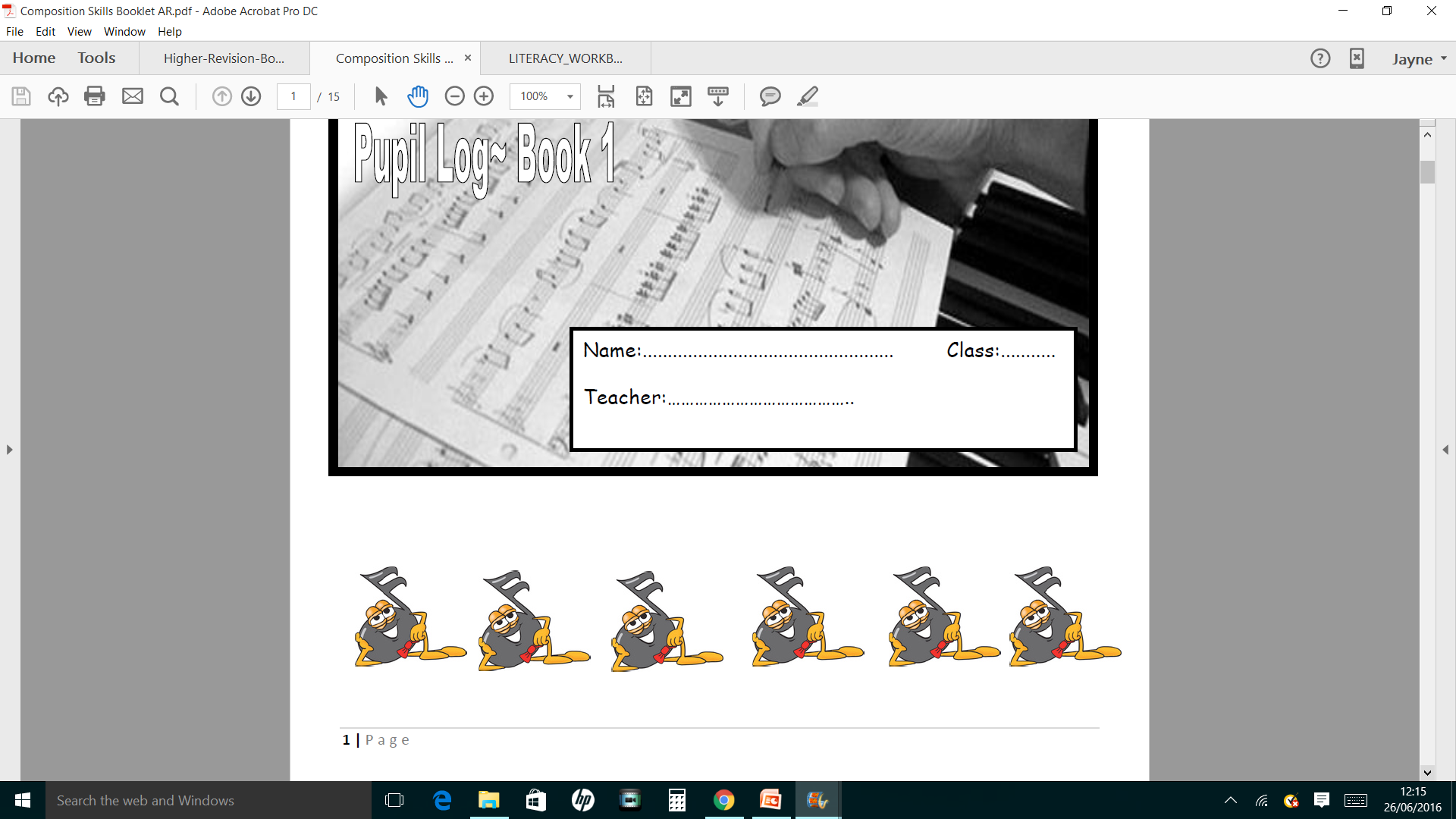 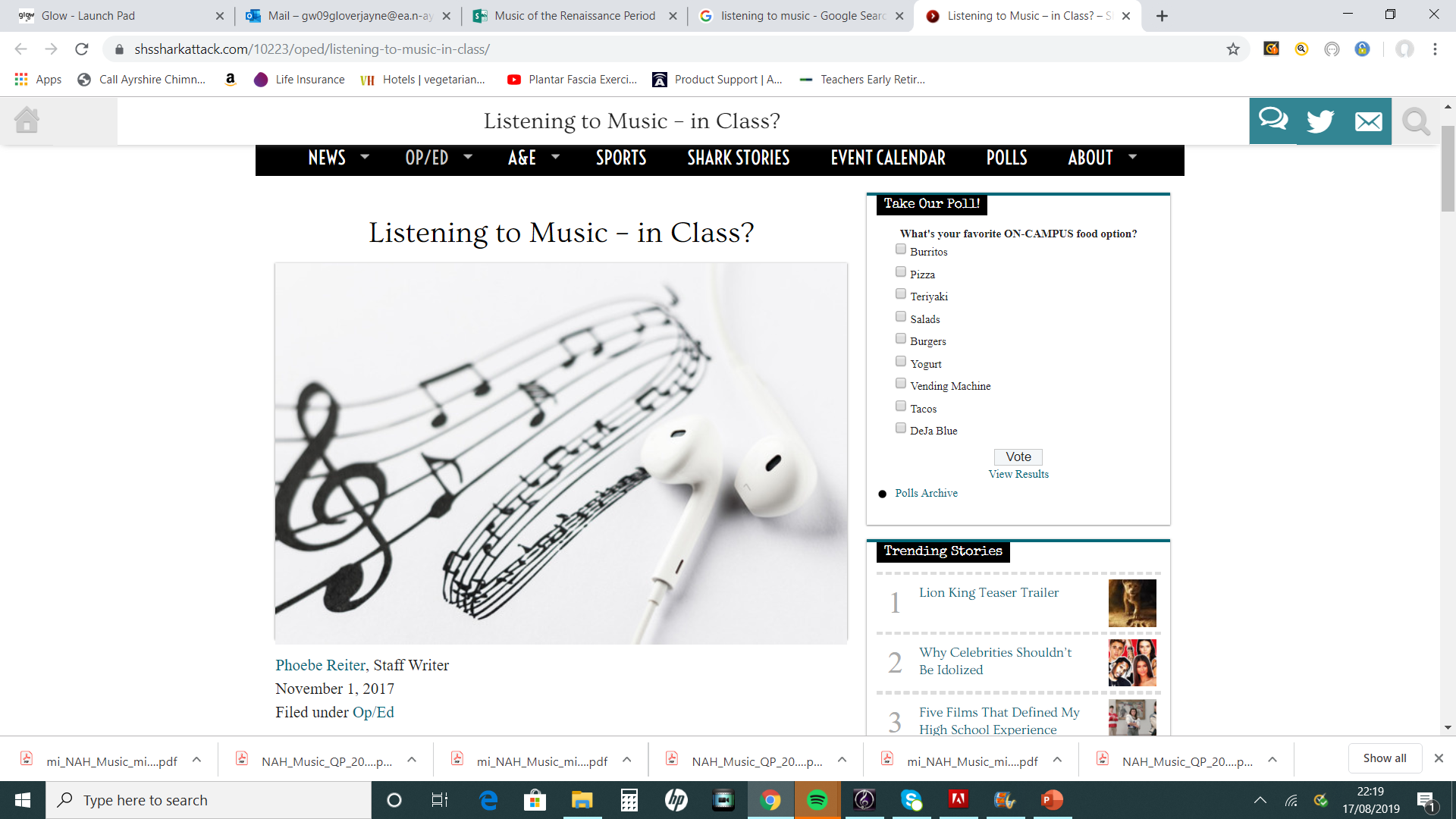 Advance Higher Music
Listening Concepts
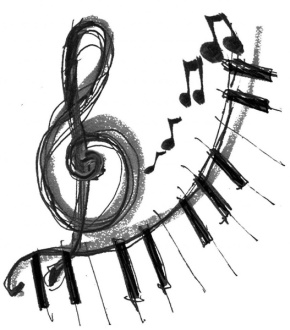 Advanced Higher Music Listening
1
Concept Checklist
2
Concept Checklist
3
1) Renaissance Period
2) Baroque Period
4
3) Classical Period
4) Romantic Period
5
5) 20th Century Period
6